5 - 5
الضرب في 8
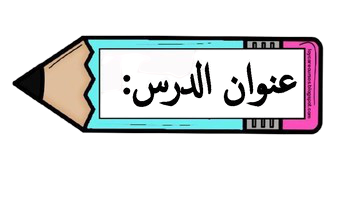 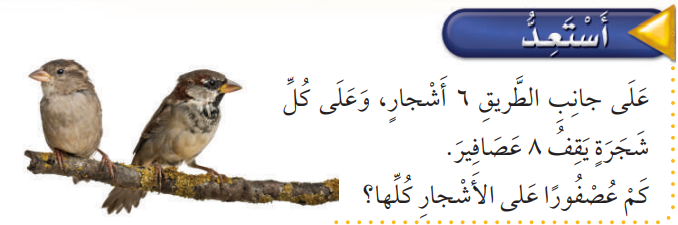 فكرة الدرس

أجد ناتج الضرب في العدد 8
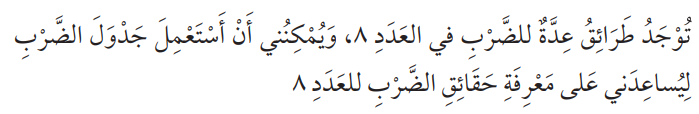 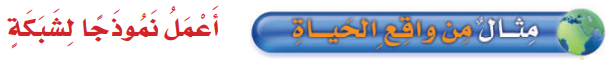 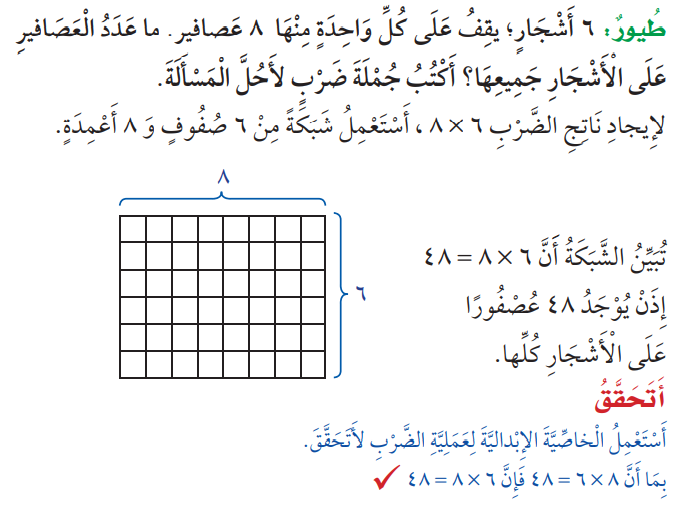 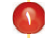 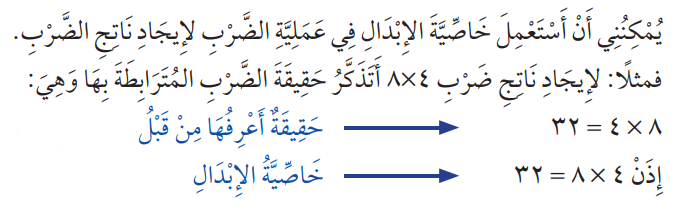 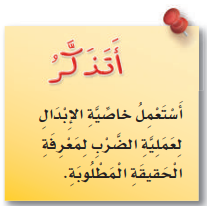 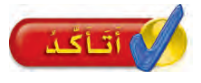 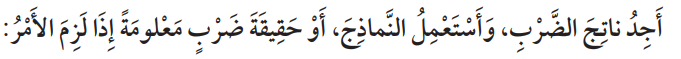 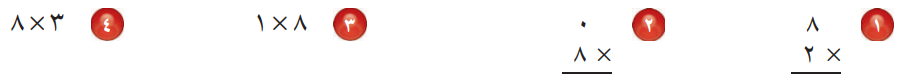 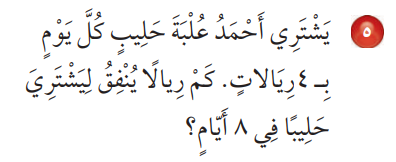 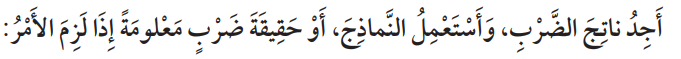 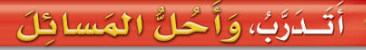 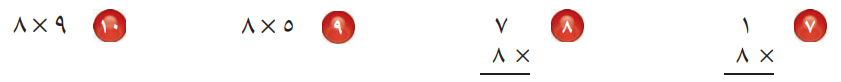 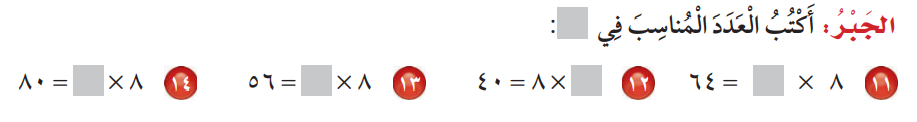 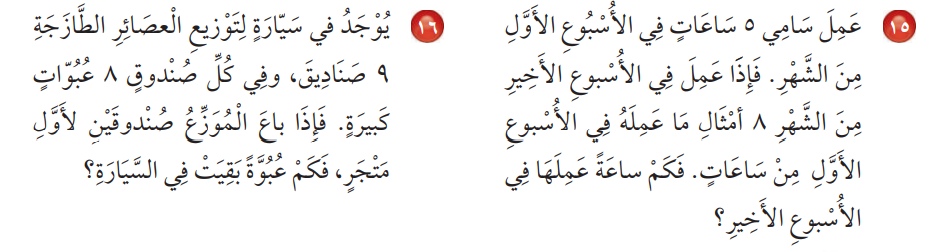 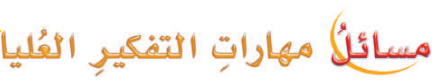 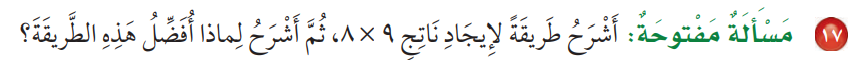